Characterizing cavitating flow over a hydrofoil using X-ray densitometry
Elijah Andrews, Nick Lucido, Harish Ganesh, Steve Ceccio
University of Michigan
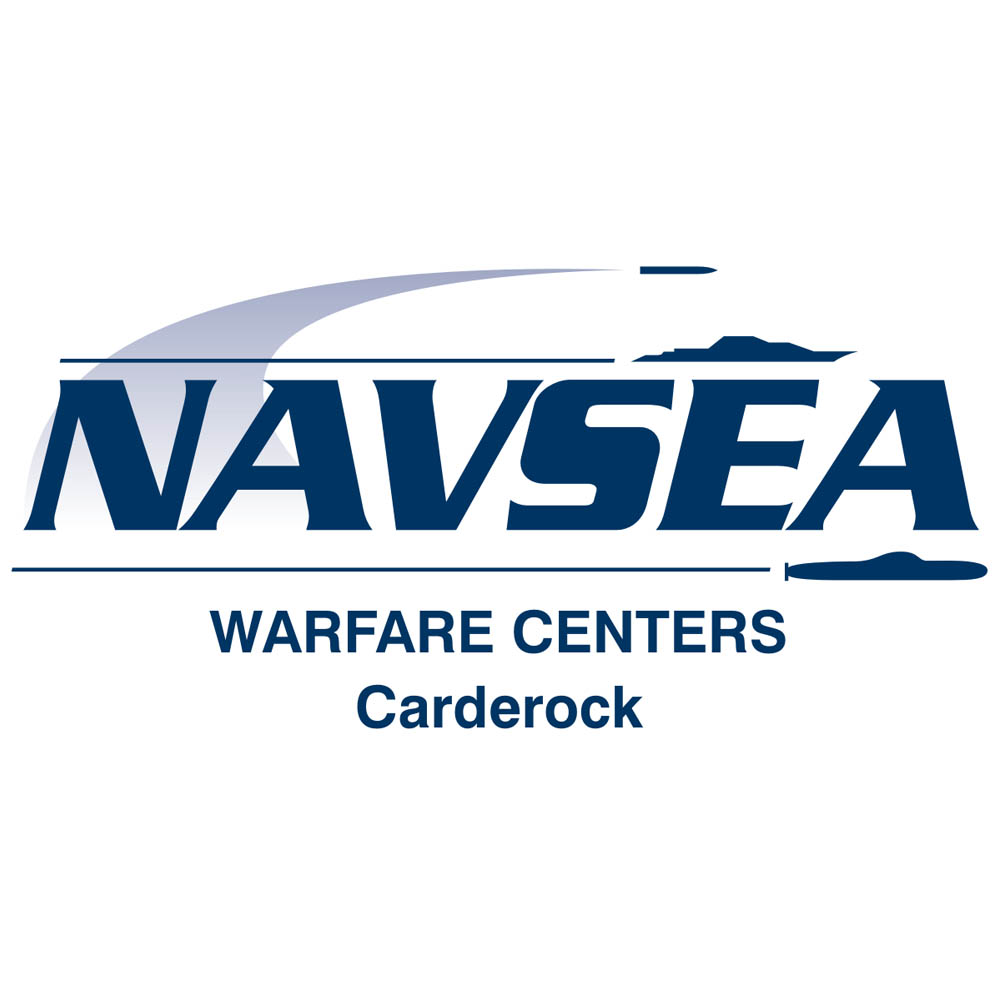 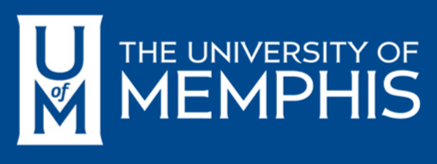 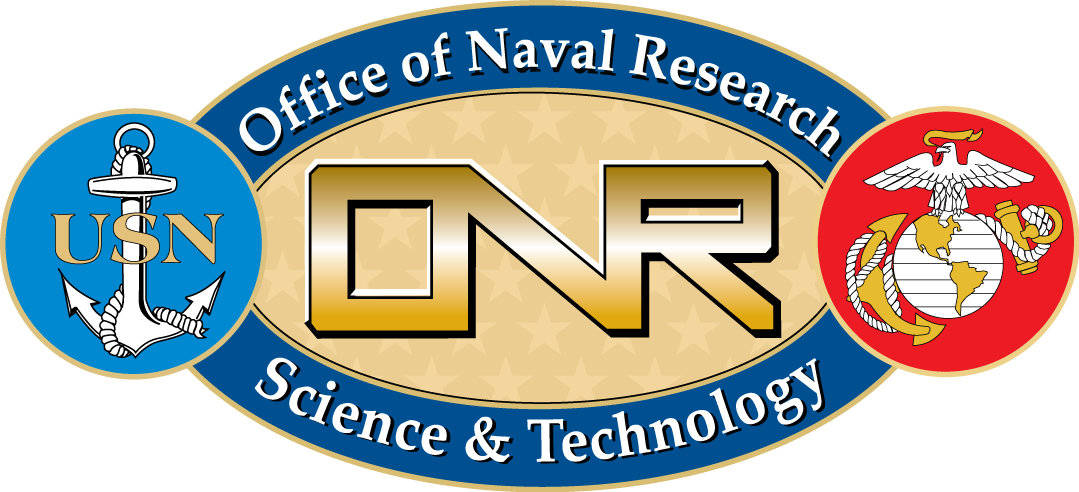 APS DFD 2024 – Salt Lake City
Large-scale erosion study
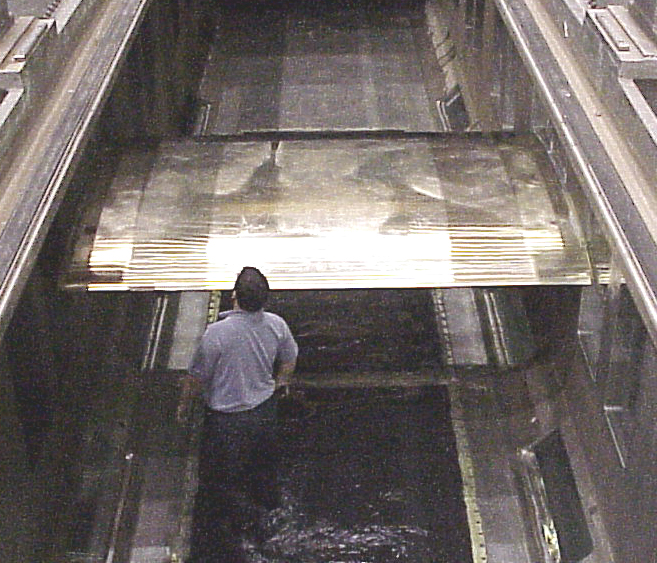 The objectives:
Study erosion at ‘full-scale’
Measure hydrodynamics
Compare between scales
3 meter span!
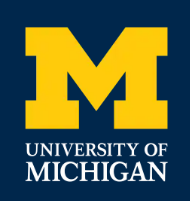 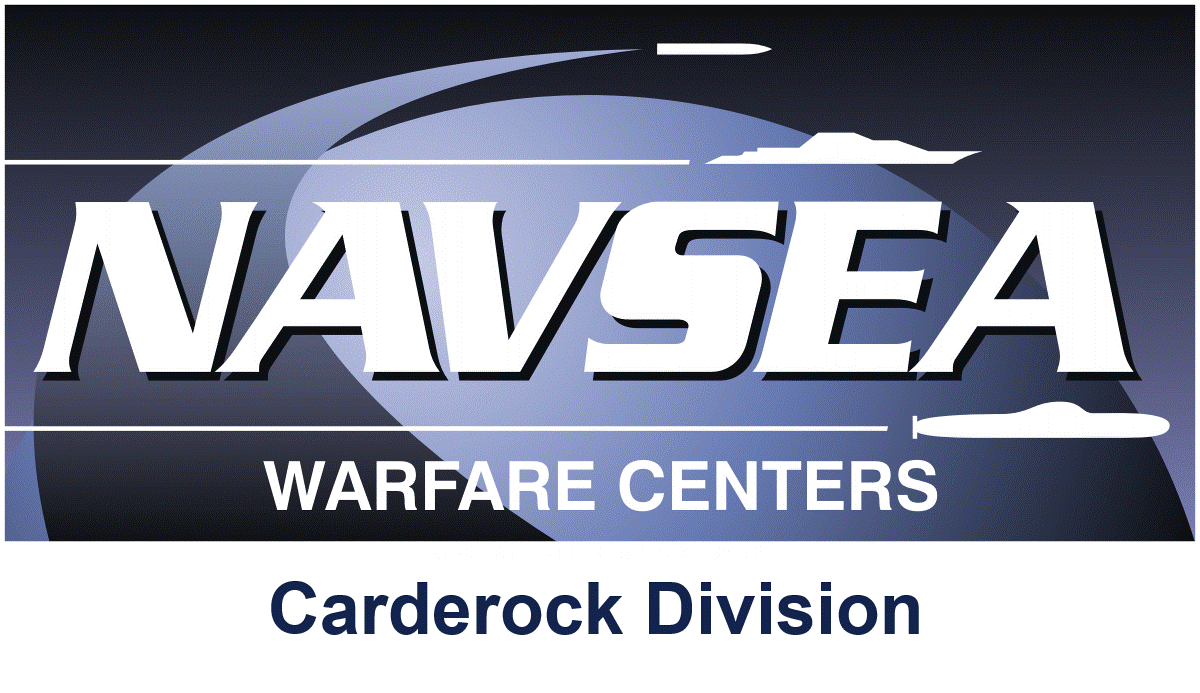 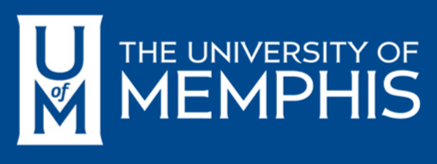 HIFOIL cavitating
🔍,NSWC Carderock Cavitation Erosion
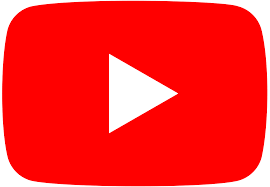 3
Cavitating hydrofoil
Flow
Cavity
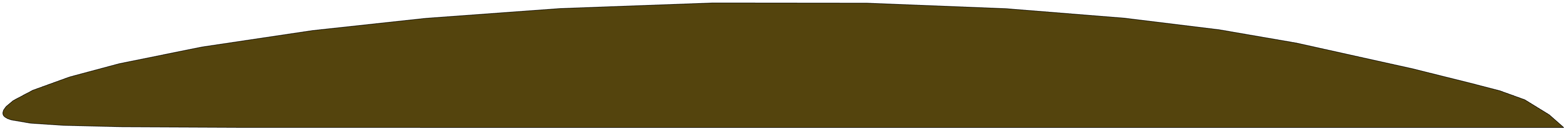 Cavitation number:
4
Cavitating hydrofoil
Flow
Cavity
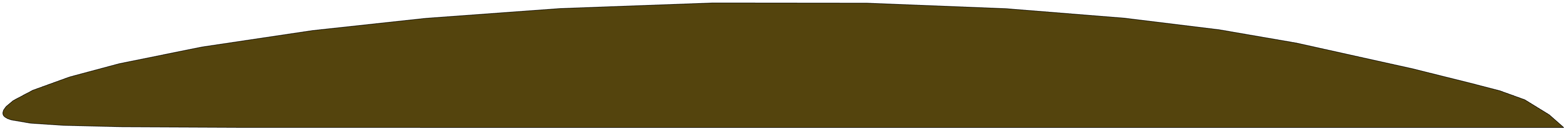 Cavitation number:
5
Cavitating hydrofoil
Flow
Cavity
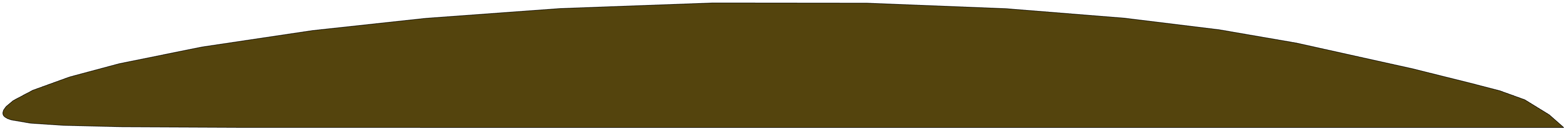 Cavitation number:
6
Cavitating hydrofoil
Flow
Cavity
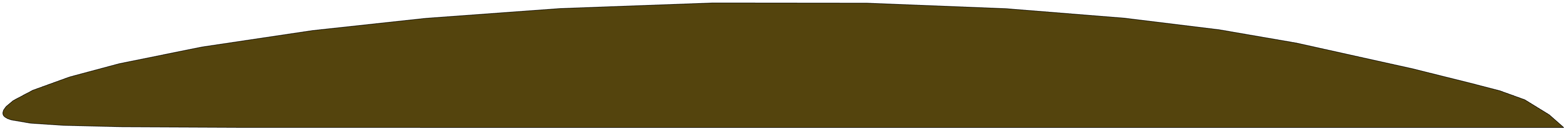 Cavitation number:
7
Cavitating hydrofoil
Flow
Cavity
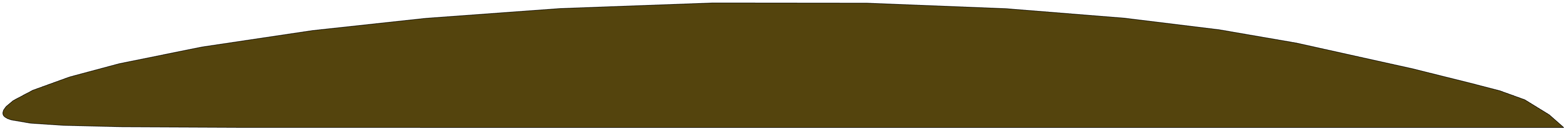 Cavitation number:
8
Cavities shed by two mechanisms
Re-entrant jets
Bubbly shock waves
Using our old detector
Bhatt, A., Ganesh, H., & Ceccio, S. L. (2023). Partial cavity shedding on a hydrofoil resulting from re-entrant flow and bubbly shock waves. Journal of Fluid Mechanics, 957, A28.
9
[Speaker Notes: Classic re-entrant jet
Bubbly shocks
Probability of each varies with cavity Mach number]
Mechanism probability depends on Mach number
M
P
Re-entrant jets
Shocks dominant
Oscillatory Cavity
Shocks + Cavitation at TE
Re-entrant+

Shocks
Bubbly shock waves
Bhatt, A., Ganesh, H., & Ceccio, S. L. (2023). Partial cavity shedding on a hydrofoil resulting from re-entrant flow and bubbly shock waves. Journal of Fluid Mechanics, 957, A28.
10
[Speaker Notes: Classic re-entrant jet
Bubbly shocks
Probability of each varies with cavity Mach number]
X-ray densitometry of HIFOIL
#703
Flow
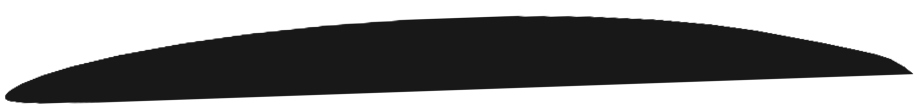 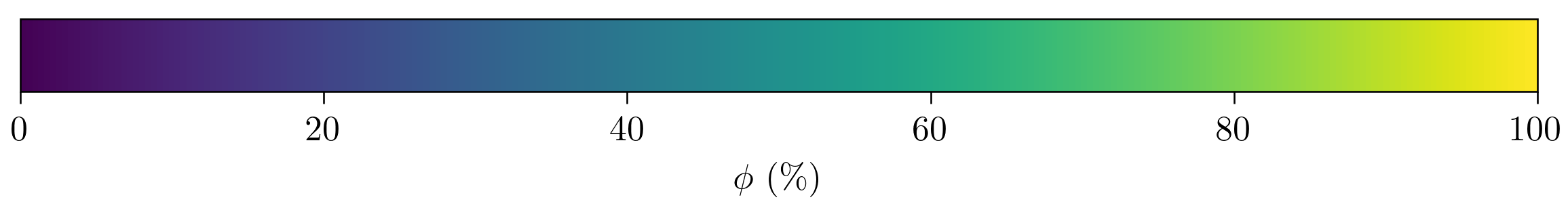 Dectris Eiger2 X CdTe 1M-W

Photon-counting detector

2068 x 512 pixels

High speed (1000 Hz typical)
Void fraction colours (higher % is more vapour)
11
Shedding from bubbly shocks
Synchronised high-speed optical and X-ray imaging
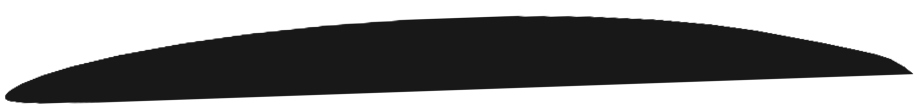 Recorded at 1000 fps
Played back at 15 fps
#703
12
Shedding from bubbly shocks
#703
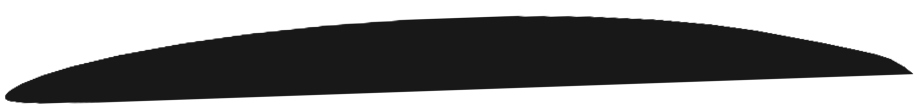 Side view – 1000 fps
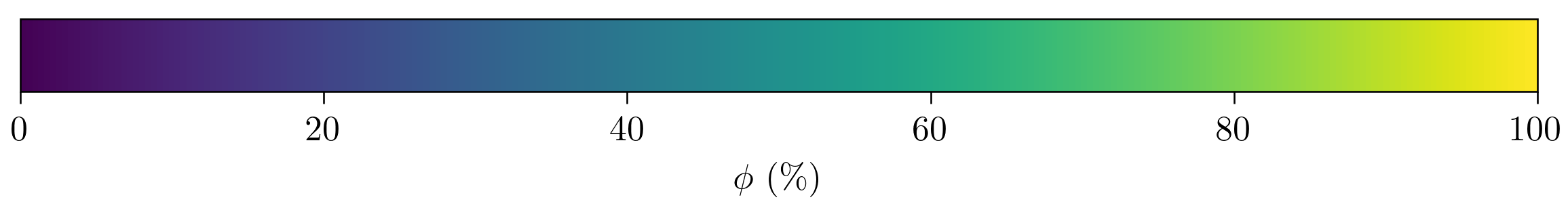 Void fraction colours (higher % is more vapour)
13
Bubbly shock structure
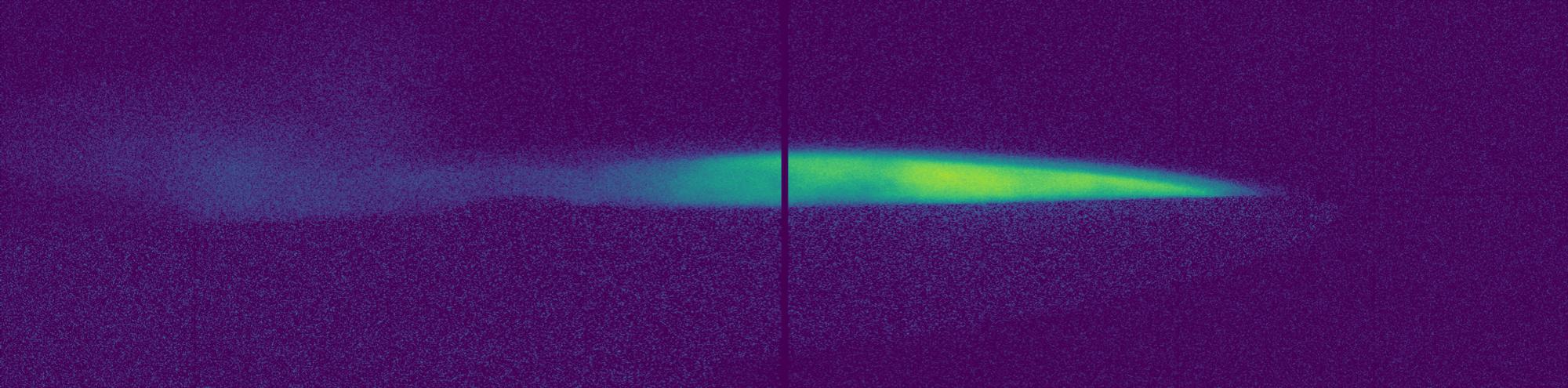 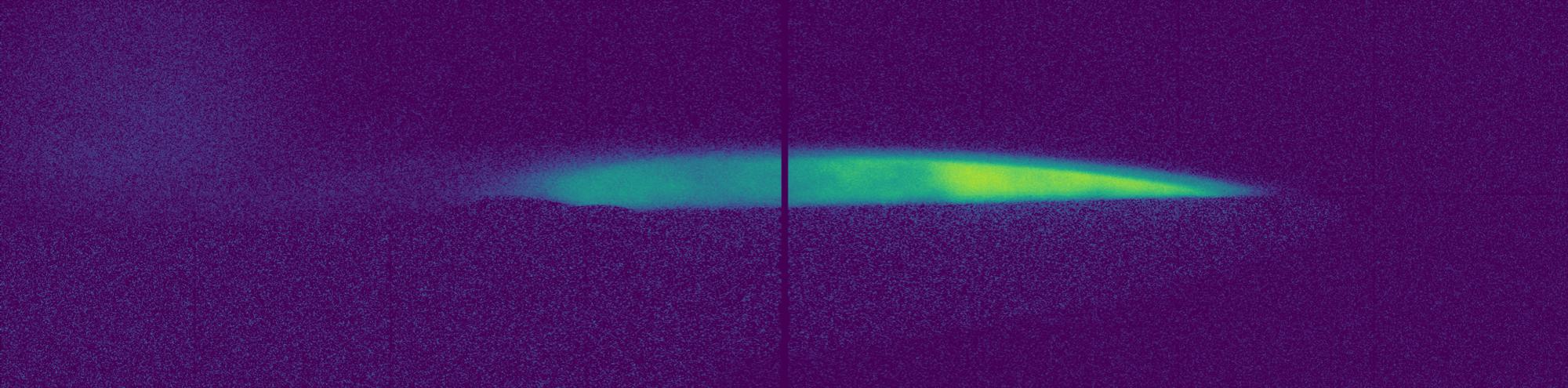 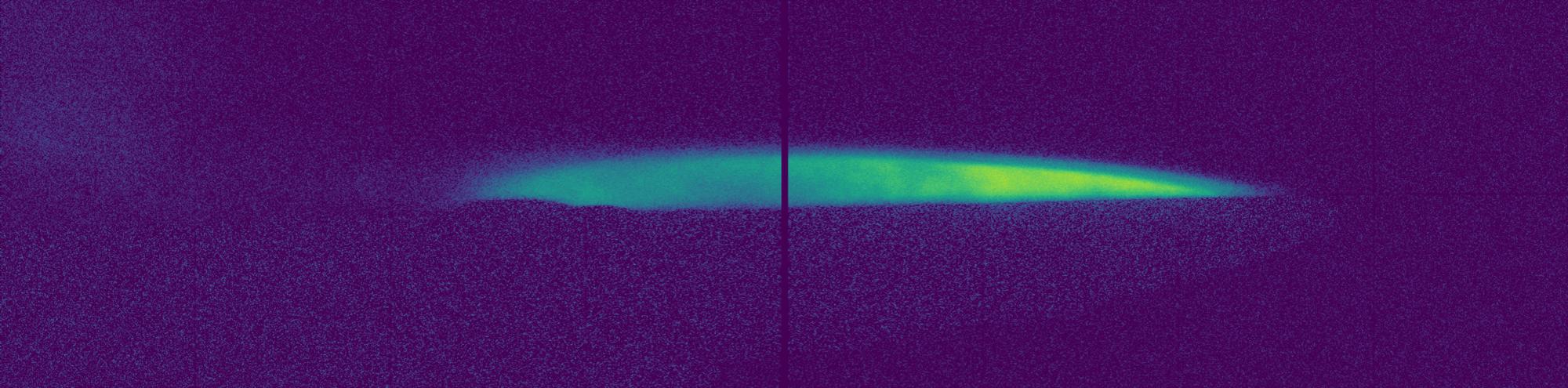 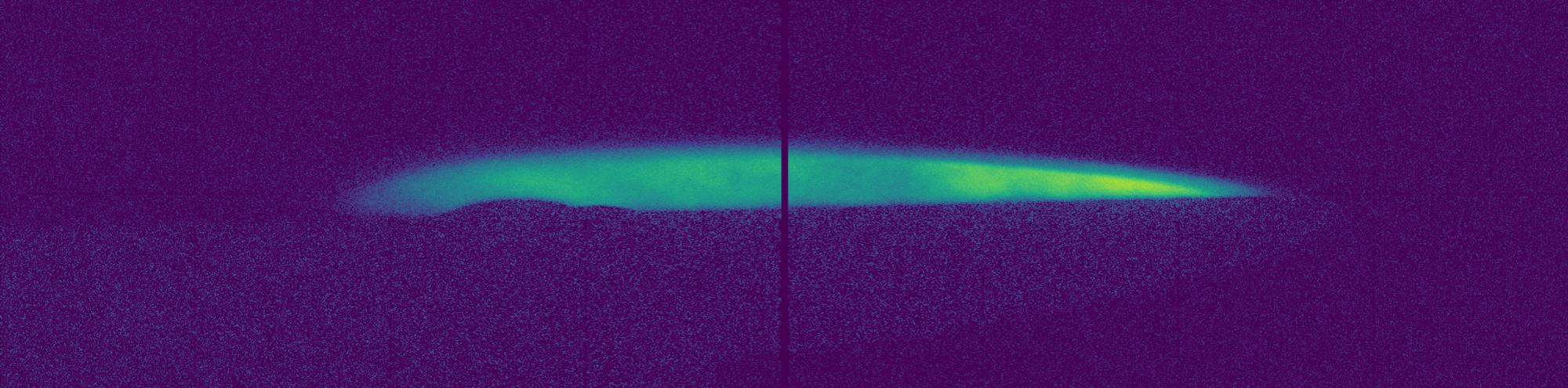 14
Shedding from bubbly shocks
#703
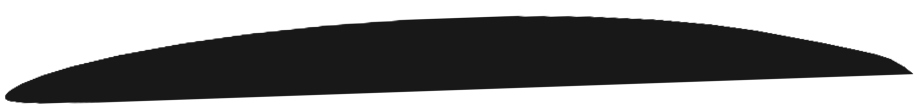 Side view – 1000 fps
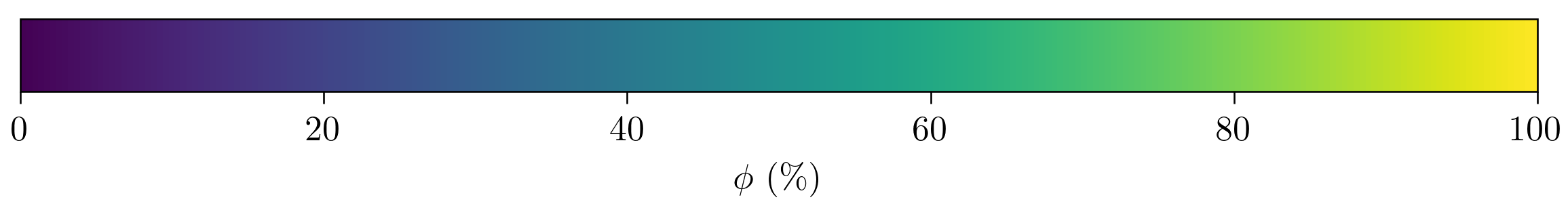 Void fraction colours (higher % is more vapour)
15
Shedding from re-entrant jets
Synchronised high-speed optical and X-ray imaging
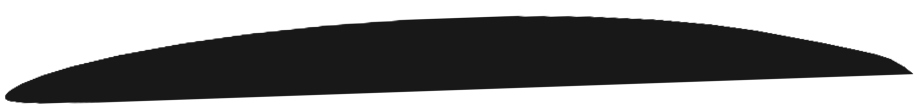 Recorded at 1000 fps
Played back at 15 fps
#695
16
Shedding from re-entrant jets
#695
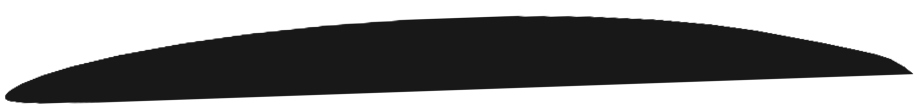 Side view – 1000 fps
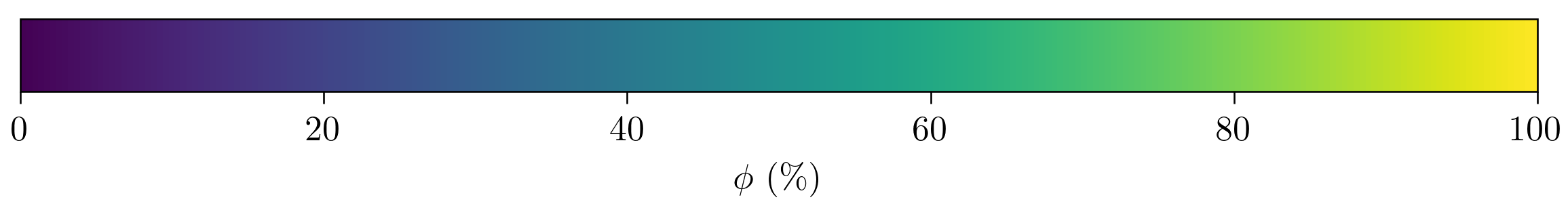 Void fraction colours (higher % is more vapour)
17
Fluid layer inside supercavity
Synchronised high-speed optical and X-ray imaging
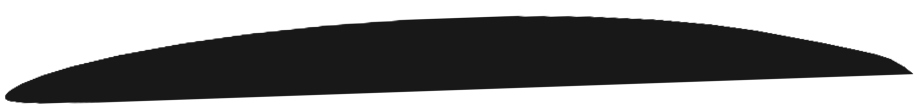 Recorded at 1000 fps
Played back at 15 fps
#696
18
Fluid layer inside supercavity
#696
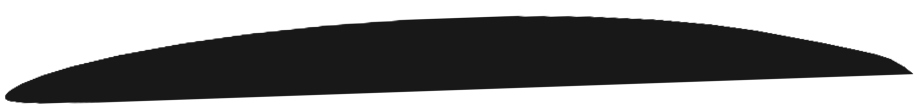 Side view – 1000 fps
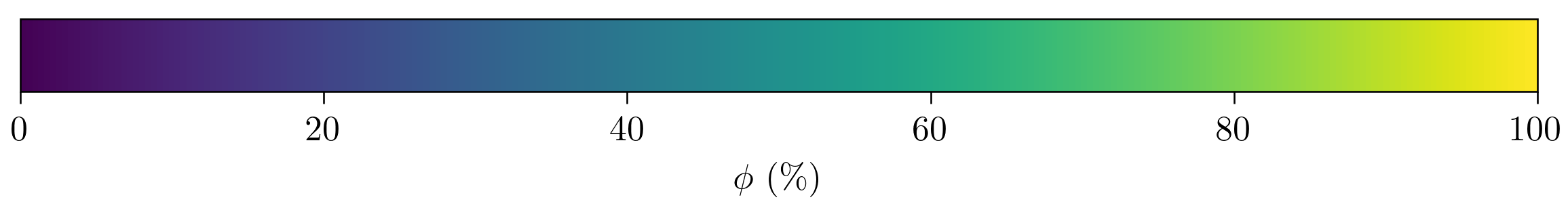 Void fraction colours (higher % is more vapour)
19
Summary and upcoming work
In this presentation:
Motivated cross-scale comparison
Demonstrated small-scale void fraction measurements
Characterised interesting dynamics using X-ray densitometry
Upcoming work:
Detailed cavity measurements at small scale (e.g. cavity pressure)
Use electrodes to measure cavity void fraction at full scale
Compare dynamics between scales
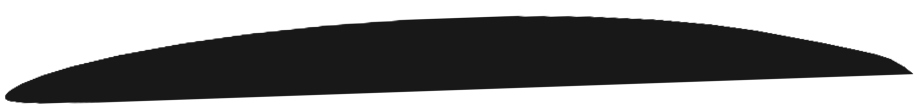 Thank you!
elijahan@umich.edu
20
X-ray densitometry can measure void fraction
Water
Air
From Beer-Lambert law:
Air/water mixture
Mäkiharju et al. (2013) Experiments in Fluids, 54(7), 1–21.
21
[Speaker Notes: The void fraction is important to understand the internal characteristics of the cavity. Particularly, from understanding the Mach number in the cavity.]
Small-scale optical high-speed imaging shows dynamics
Back view - 1000 fps (not synced)
Flat surface view - 3000 fps
22